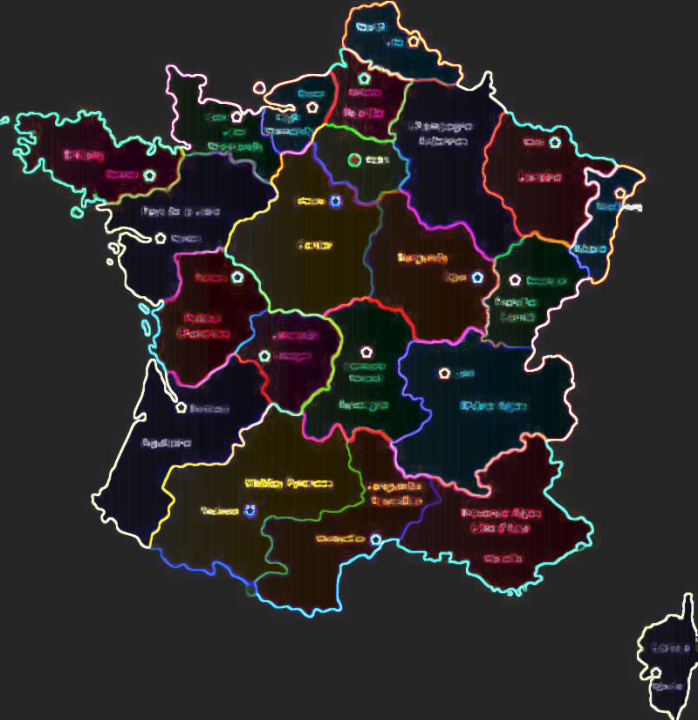 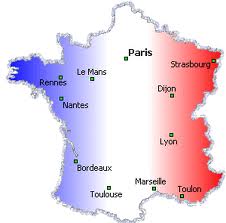 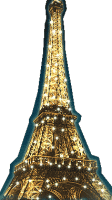 Voilà la France
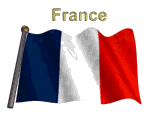 Situez la France sur cette carte
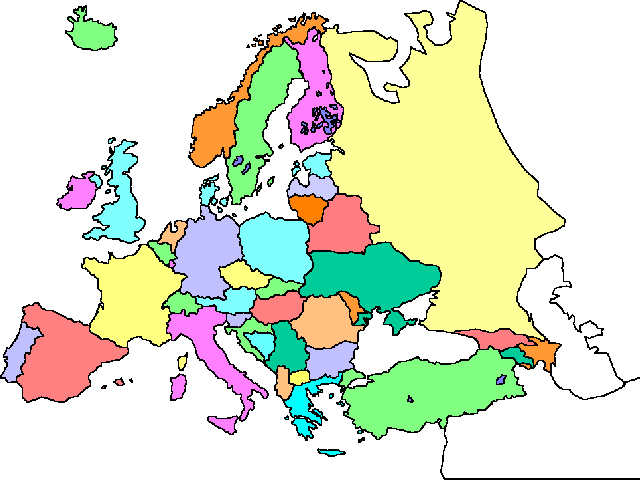 La France
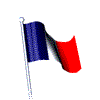 La France est entourée par:
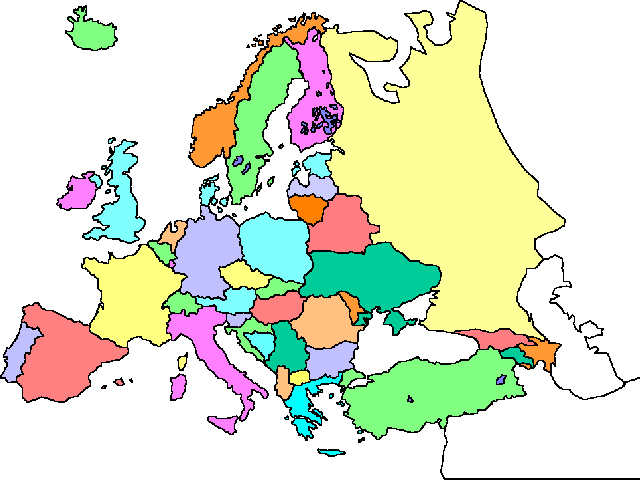 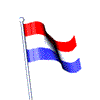 Le Luxembourg
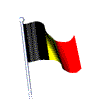 La Belgique
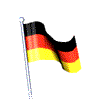 L’Allemagne
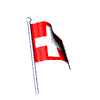 La Suisse
L’Espagne
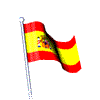 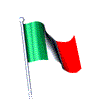 L’Italie
Combien de pays ont une frontière avec la France ?
3
5
6
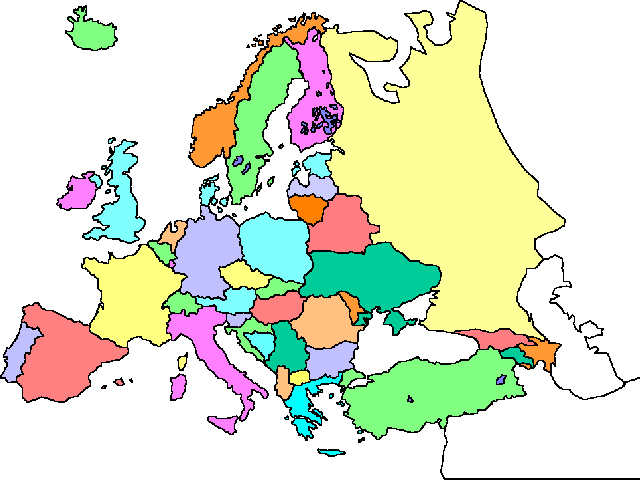 La France géographique
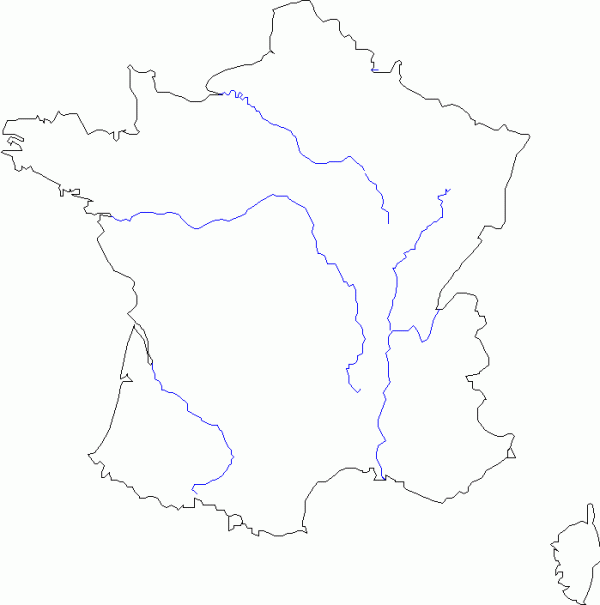 Lille
La Seine
Paris
Strasbourg
La Loire
Lyon
Le Rhône
Bordeaux
La Garonne
Marseille
Toulouse
Quelle est la capitale de la France ?
Lyon
Paris
Berlin
Madrid
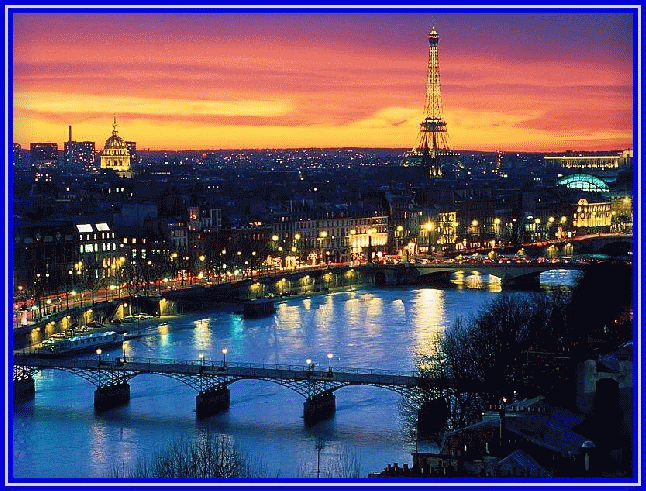 Quel fleuve traverse  Paris ?
Le Rhin
La Garonne
La Seine
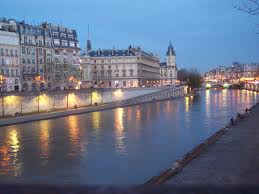 Régions de france
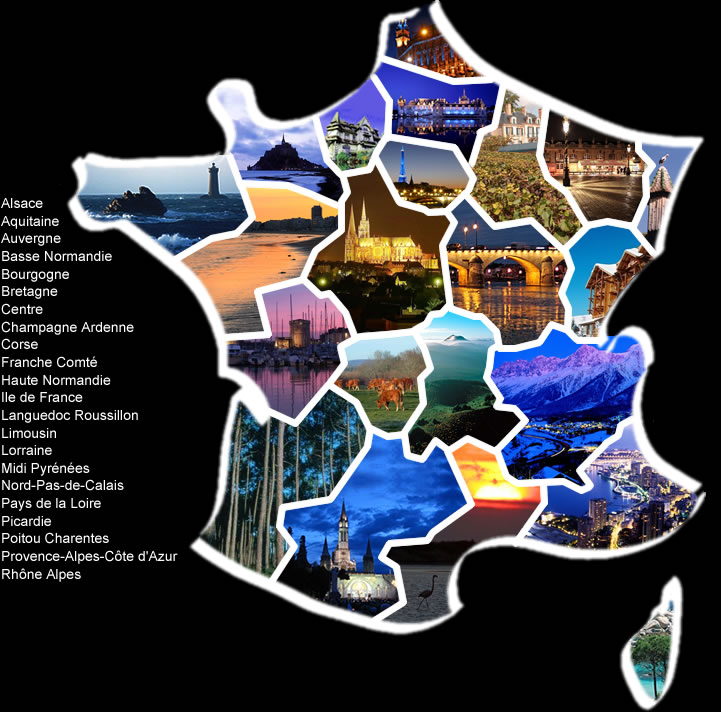 - 22 régions en France métropolitaine (en comptant la Corse).
 - 5 régions d'outre mer, qui sont aussi des départements : la Guadeloupe, la Martinique, la Guyane, la Réunion et Mayotte.
Combien de régions y a-t-il en France ?
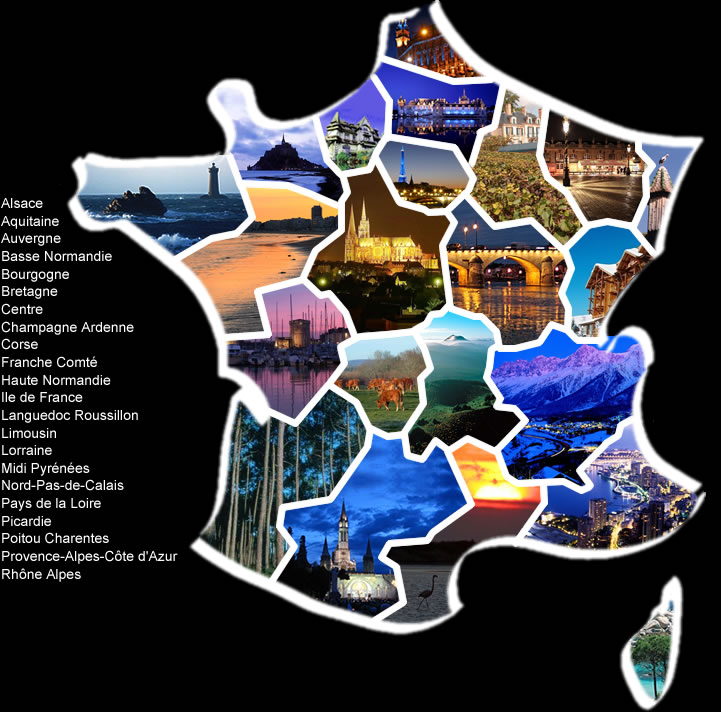 18
22
27
Quelle est la plus haute montagne de France?
Mont Blanc
le pic du Midi
le puits de Dôme
Mont Rose
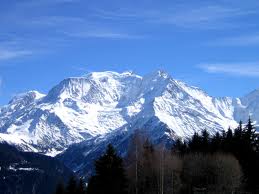 Quelles sont les couleurs du drapeau français ?
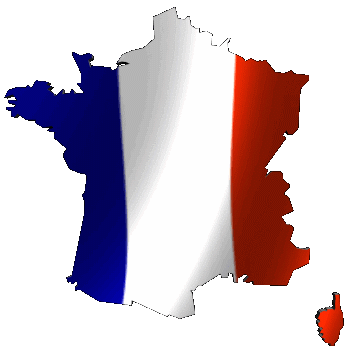 Vert, noir et jaune
Bleu, blanc et rouge
Bleu et jaune
Quand célèbre-t-on la fête nationale française ?
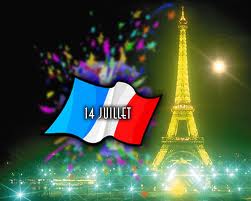 Le 4 juillet
Le 14 juillet
Le 24 juillet
A quelle date a eu lieu la Révolution Française ?
a. Le 8 mai 1886
b. Le 14 juillet 1789
c. Le 28 novembre 1901
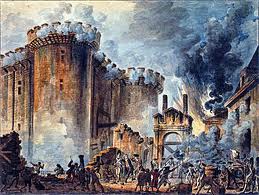 Quelle est la devise de la république française?
a. Liberté, Égalité, Fraternité
b. Liberté, Amour, Amitié
c. Vive la France
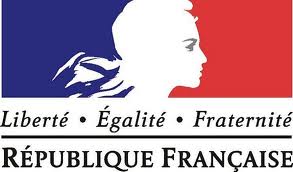 Comment s'appelle l'hymne national de la France?
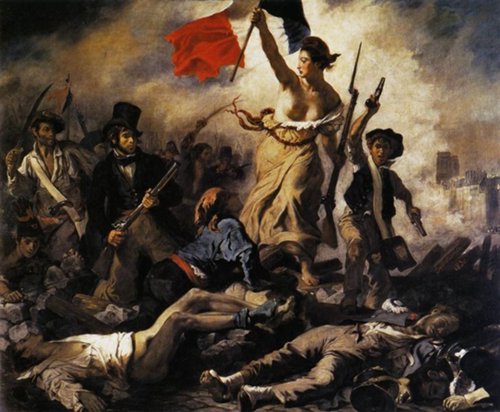 a. Marianne
b. Révolution
c. La Marseillaise
Quelle femme est le symbole de la république française?
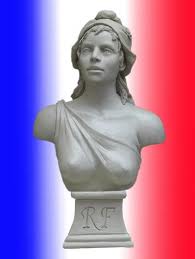 La vierge Marie
Marianne
Jeanne d’Arc
Quel animal représente la France?
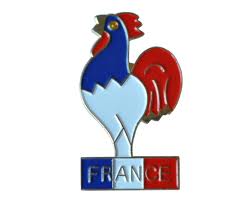 L’éléphant
Le lion
Le coq
Quelle fleur est le signe de la royauté française ?
La fleur de lys
Le tournesol
La rose
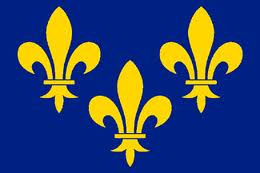 Quel est le monument symbole de la France ?
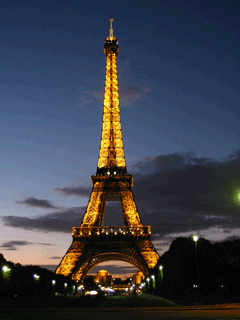 La Cathédrale de Notre-Dame
La Tour Eiffel
Le Château de Versailles
Quelle région de France est célèbre pour ses châteaux ?
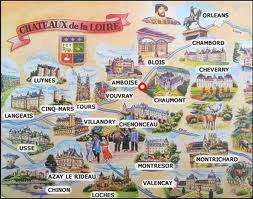 La Lorraine
Provence-Alpes
	-Côte d’Azur 
c.   La Loire
Qu’est-ce que c’est « la Joconde » ?
Une région de France
Un type de fromage
Un tableau du Louvre
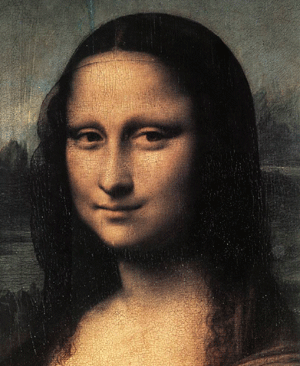 Où a lieu le célèbre festival de film ?
À Paris
À Cannes
À Deauville
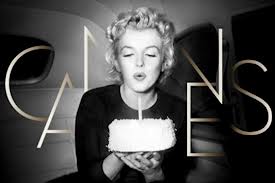 La France en possède plus de 350 variétés. Qu’est-ce que c’est ?
Du vin
Du fromage
De l’eau minérale
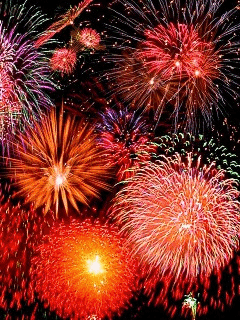 BRAVO